Tolerance.
A positive meaning of a tolerance in a formation of a young personality
[Speaker Notes: у]
“Перед великим розумом я схиляю голову, перед великим серцем я стаю на коліна”
Гете
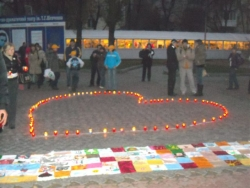 Якщо
Якщо не втратиш глузд, як всі без міри
 Втрачають свій, і бруд на тебе ллють, 
Повіриш в себе попри недовіру 
І стримаєш на недовіру лють; 
Не втомишся від вічного чекання 
Не збрешеш, як про тебе брешуть всі,
Не маючи ненависті бажання 
Знай міру красномовству і красі; 
Як мрії не панують над тобою 
І думку не поставиш за мету, 
Якщо готовий нарівно й без бою 
Сприйняти Перемогу і Біду; 
Як стерпиш ти коли з твоєї правди 
Дурисвіт робить пастку простакам, 
В руїнах вздриш усе, що збудував ти, 
І зможеш знов життя збудити там;
Якщо збереш докупи власні статки 
І їх на кін поставиш без жалю, 
Програєш, і, почавши все спочатку, 
Промовчиш ти про втрату цю свою; 
Якщо примусиш серце, нерви й жили 
Тобі служити ще й тоді, коли 
В тобі усе згниє – додасть лиш сили 
Бажання, що кричатиме: “Живи!” 
Як зможеш з людом розмовляти гоже, 
І з Королем не втратиш простоти, 
Якщо завадити тобі не зможе 
Ні друг ні ворог досягти мети; 
Якщо хвилину, що біжить невпинно 
Ти сповниш змістом, ось тоді радій, 
Земля в твоє перейде володіння 
Й людиною ти станеш, сину мій.
Ваші ідеї мені глибоко осоружні, але я віддам життя за право їх виголошувати
The declaration of the principles of tolerance
Що таке толерантність людини
Толерантність – це поважання, сприйняття та розуміння багатого розмаїття культур нашого світу

Толерантність – це обов’язок сприяти утвердженню прав людини, демократії та правопорядку.
Толерантність на державному рівні
Існування справедливого та неупередженого законодавства;
Дотримання правопорядку, адміністративних та інших норм;
Рівні економічні та соціальні можливості.
З чого починається виховання толерантності?
Share our similarities,celebrate our differences
Все в твоїх руках
Упередження
Дискримінація
Расизм
I have a dream today
Ваш рівень толерантності
1. Дмитро має нетипову для хлопця зачіску –занадто довге волосся. Як поводитися тим, кому такий стиль не подобається?
а) постійно демонструвати своє невдоволення
б) вимагати дотримуватися на заняттях у школі загального стилю одягу та зачіски
в) виходити з того, що людина має право на самовираження й може робити що завгодно зі своїм волоссям

2. Оксана часто пропускає уроки без поважних причин. Як ставитись до цього?
а) засуджувати ці вчинки
б) вважати, що це її особиста справа і не втручатися
в) з розумінням поставитися до проблем Оксани і поступово заохочувати її до навчання

3. Вадим постійно виявляє неповагу до інших, брутальність до своїх однокласників. Що робити?
а) відповідати брутальністю на брутальність
б) прагнути уникати спілкування
в) вияснити мотиви такої поведінки, проводити з хлопцем роз’яснювальну роботу
4. Ваша подруга одягла на вечірку вбрання, яке їй не личить та й недоречне на цьому заході. Що ви зробите, аби ваша подруга не була посміховиськом?
а) запропоную ультиматум: або вона переодягається, або йде відпочивати сама
б) натякну, що вона має кумедний вигляд
в) коректно вкажу їй на недоречність такого вбрання

5. Ви – прихильник здорового способу життя. Ваш молодший брат не робить зарядки, палить, нераціонально харчується. Що ви робитимете?
а) розповім батькам, нехай вони вирішують, що робити
б) зроблю вигляд, наче нічого не помічаю
в) пояснюватиму переваги здорового способу життя й залучатиму до спільних занять спортом.
Оцінюємо отримані результати: а) - 1 бал, б) – 2 бали, в) – 3 балів
5 балів – ви досить категорична, негнучка, нетерпима до інших людина. 
      Маючи таку позицію, ризикуєте залишитися самотнім! Розпочніть з обдумування такого вислову: „Всі люди різні – не кращі й не гірші, а просто різні”.
 
6-10 балів – характеризуєтесь як дещо відсторонена особистість із      життєвим принципом „Моя хата – скраю, я нічого не знаю” або маєте велику витримку щодо поведінки, думок, традицій інших людей. По-перше намагайтеся визначити межу вашої терпимості! По-друге, зважте, аби вас не називали надто байдужою людиною.

11-15 балів –прийміть вітання! Ви –толерантна особистість, цінуєте людей, поважаєте їхні почуття, переконання, незалежно від того, чи збігаються вони з вашими. Зберігайте „Своє обличчя”!
Яку людину можна вважати толерантною?
Квітка мудрості
Мудрість попередніх віків
Щаслива людина та, яка дарує щастя найбільшій кількості людей (Д.Дідро)
Байдужість – це параліч душі, передчасна смерть(А.Чехов)
Ображаючи іншого, ти не турбуєшся про самого себе (Л. да Вінчі)
Жодна зла людина не буває щасливою.
Поведінка – це дзеркало, у якому кожен показує свою подобу
Прагніть бути толерантними!
будьте готові до того, що всі люди різні – не кращі й не гірші, а просто різні;                     
навчіться сприймати людей такими, якими вони є, не намагайтесь змінити в них те, що нам не подобається;
цінуйте в кожній людині особистість і поважайте її думки, почуття, 
переконання, незалежно від того, чи збігаються вони з вашими;
зберігайте „своє обличчя”, знайдіть себе і за будь-яких обставин залишайтеся самим собою.